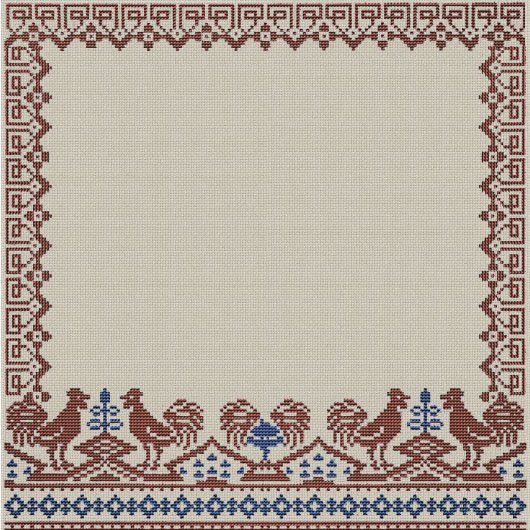 БДОУ г. Омска «Детский сад № 241»
Творческая мастерская для педагогов
«Технология изготовления народной куклы  «Подорожница».
Подготовила:
воспитатель 
Высшей категории
Галямова Л.Н..
[Speaker Notes: Выполнил: воспитатель 
                                                                                                     1  квалиф. кат.
                                                                                                         Бузынникова С.В.]
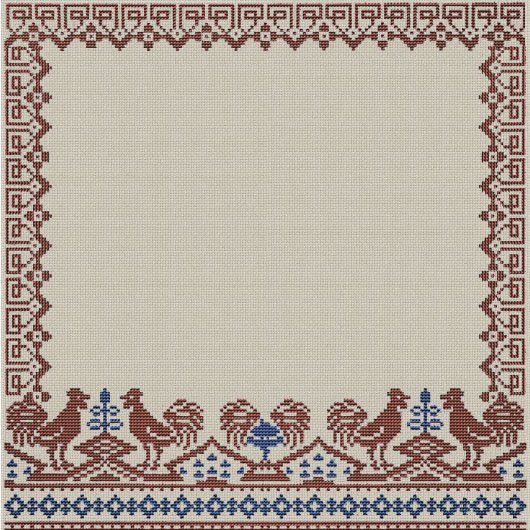 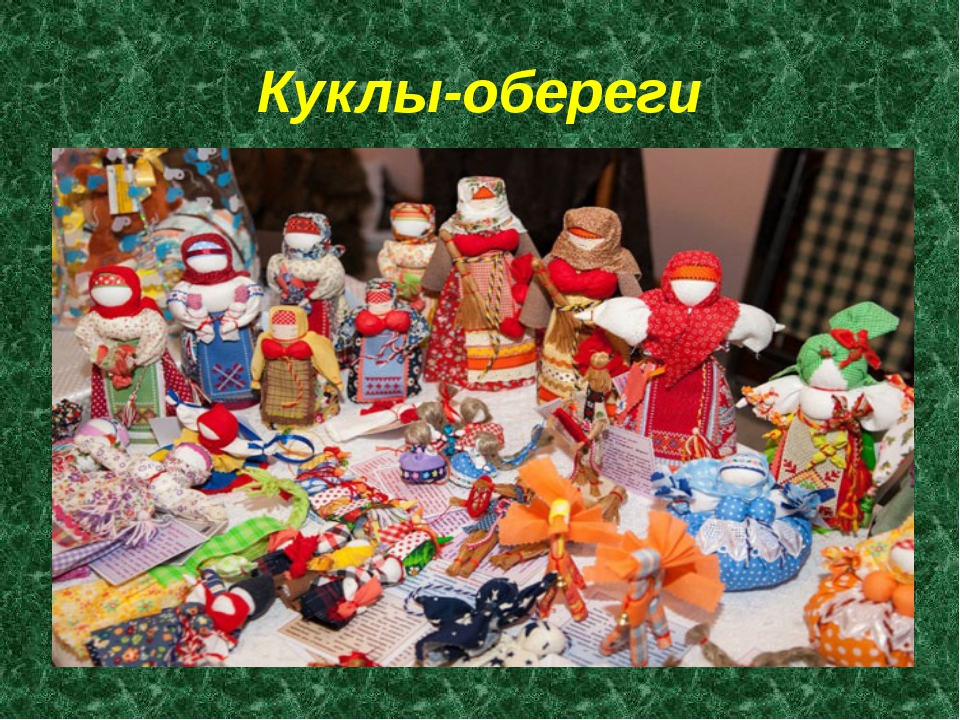 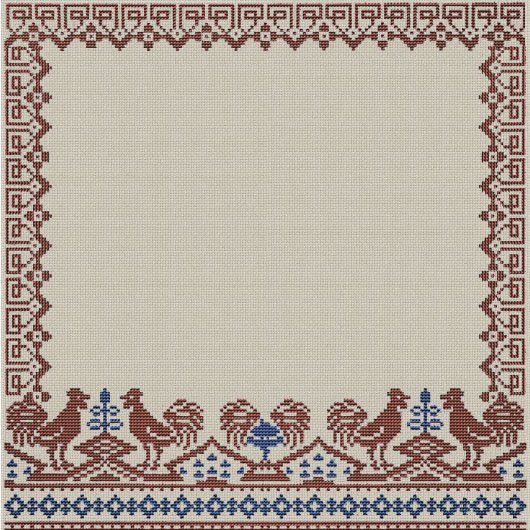 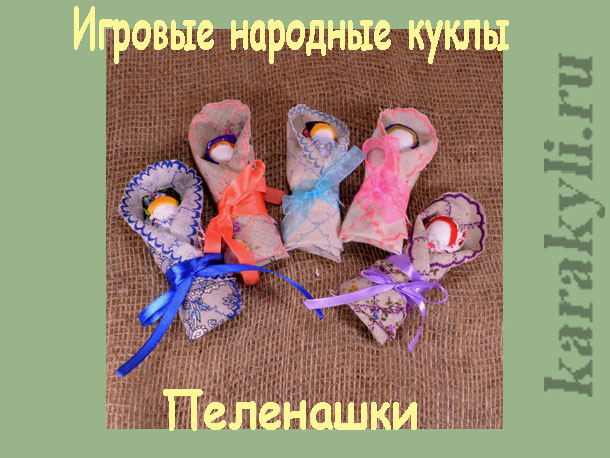 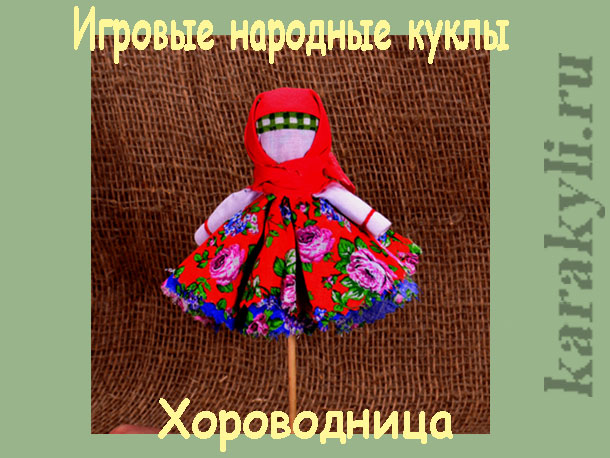 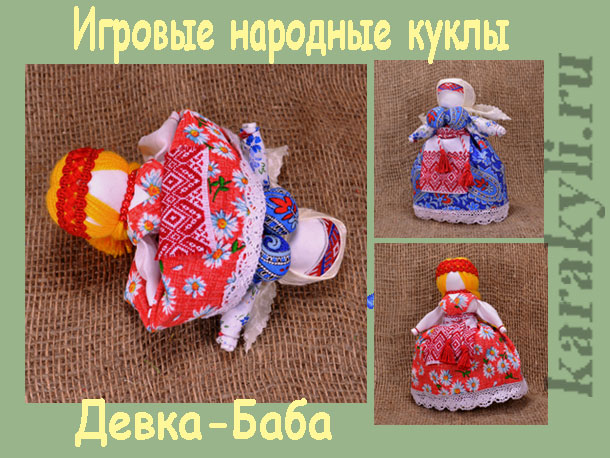 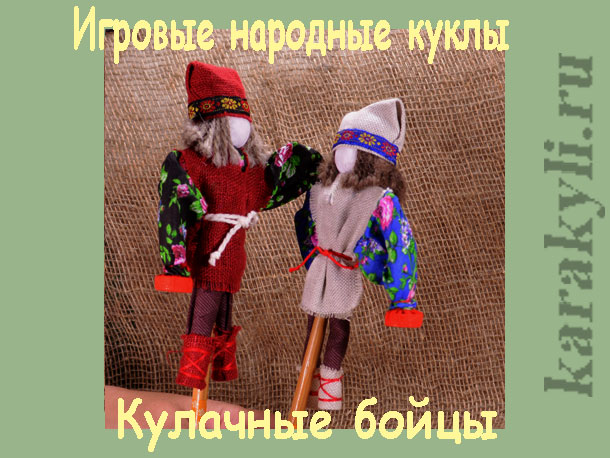 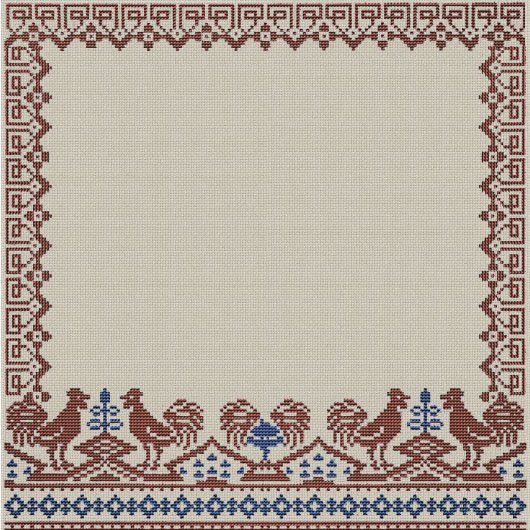 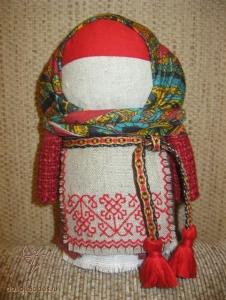 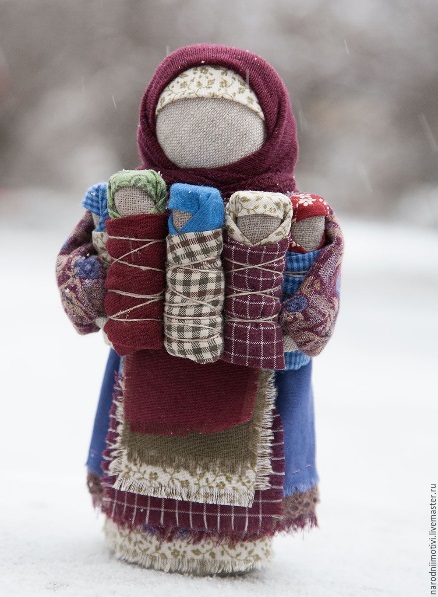 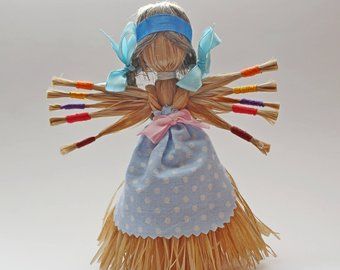 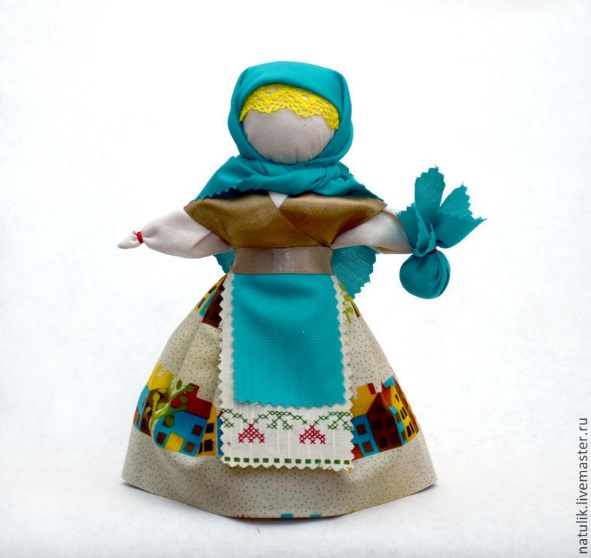 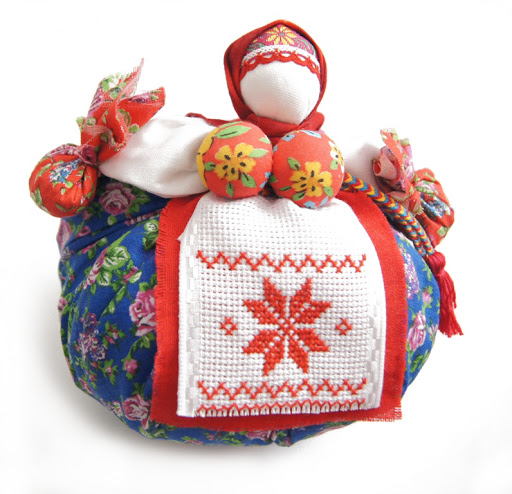 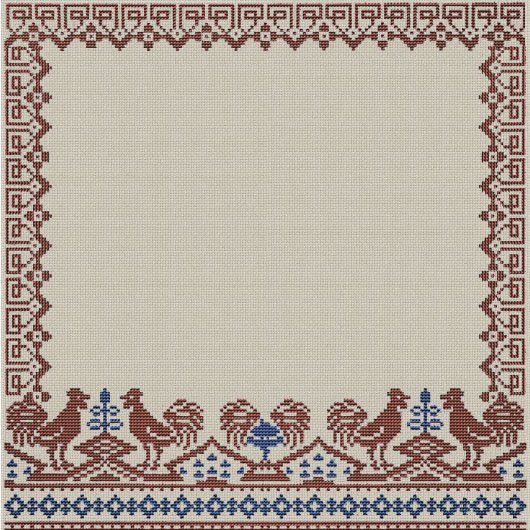 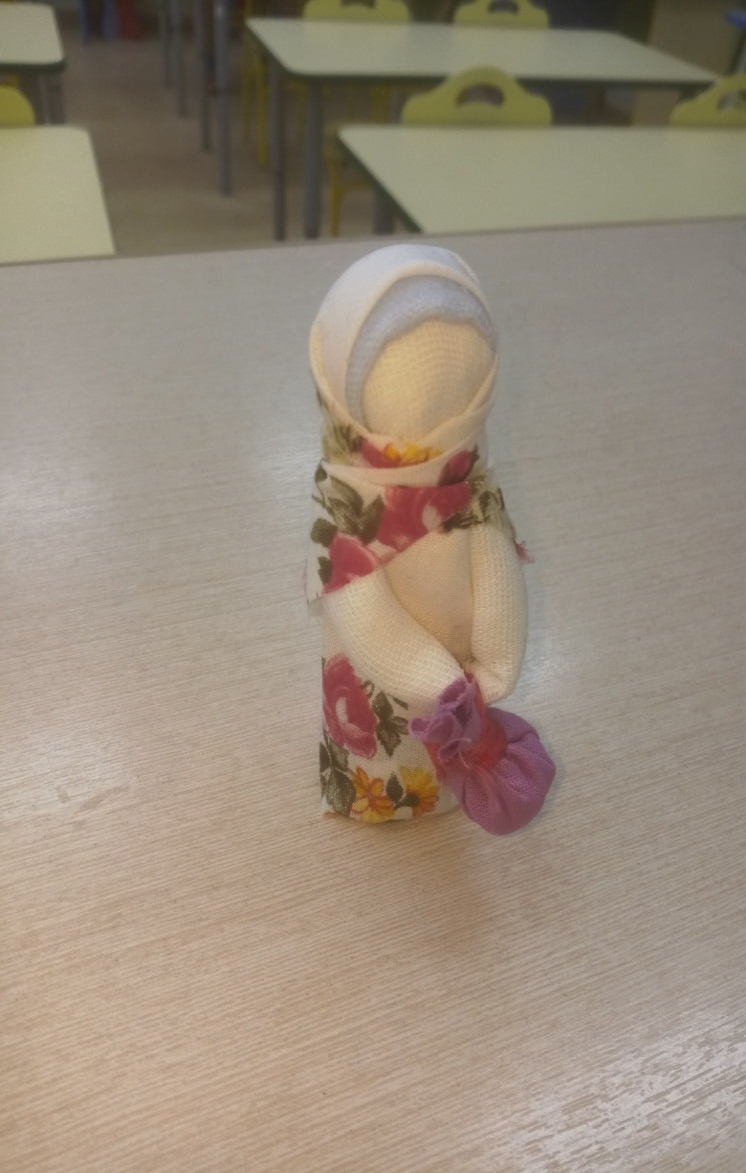 Кукла «Подорожница» одна из основных славянских  куколок. 
Её брали с собой в дорогу.
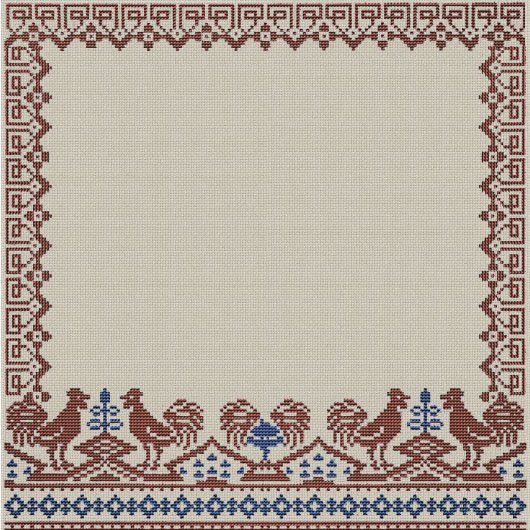 Изготовление основы
1
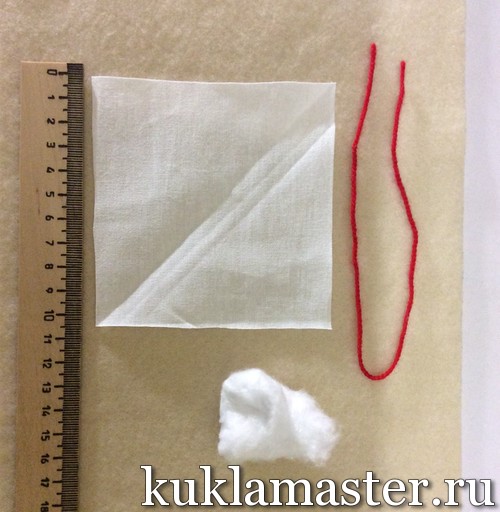 10х10см
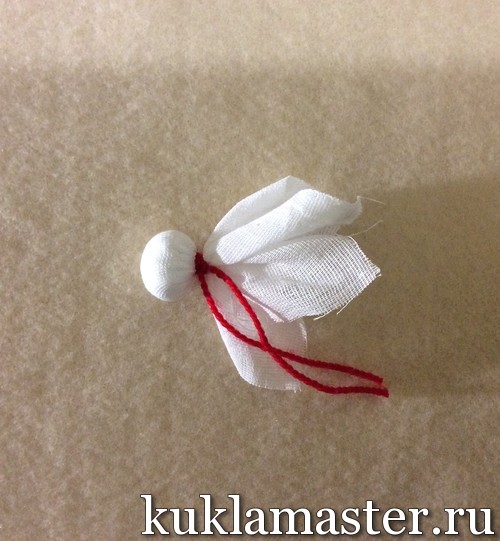 2
[Speaker Notes: 10х10см.]
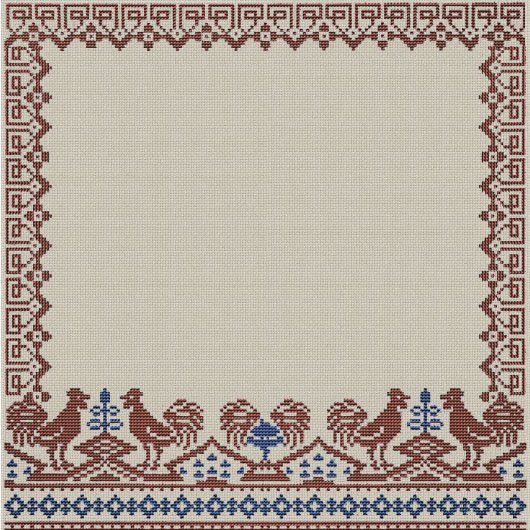 Платье «Подорожницы»
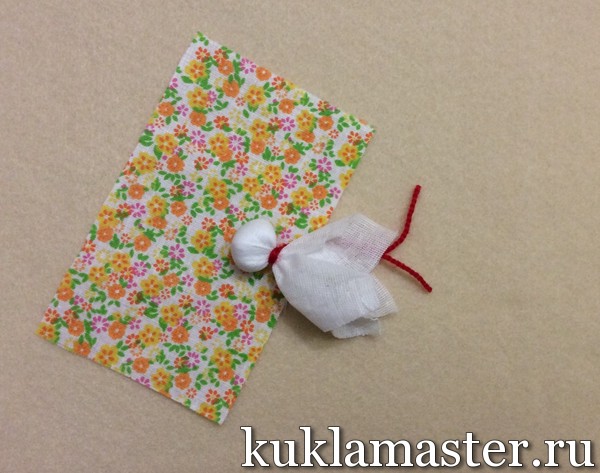 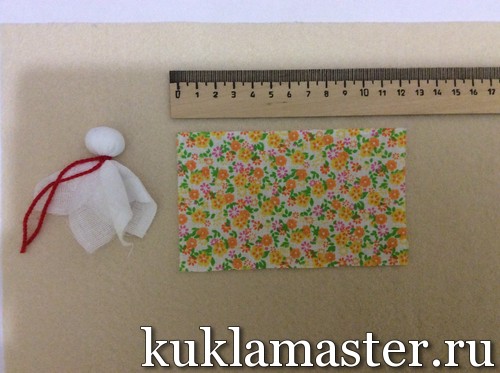 1
6х15см.
2
5
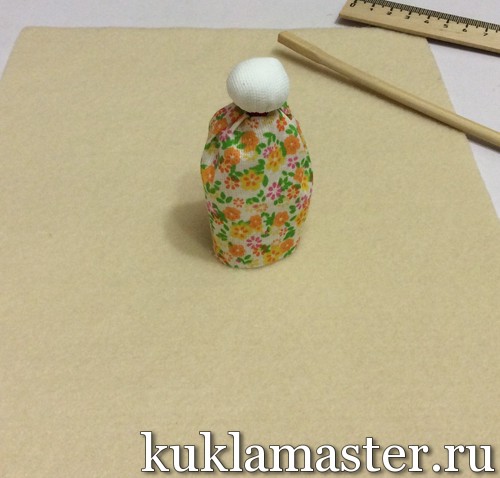 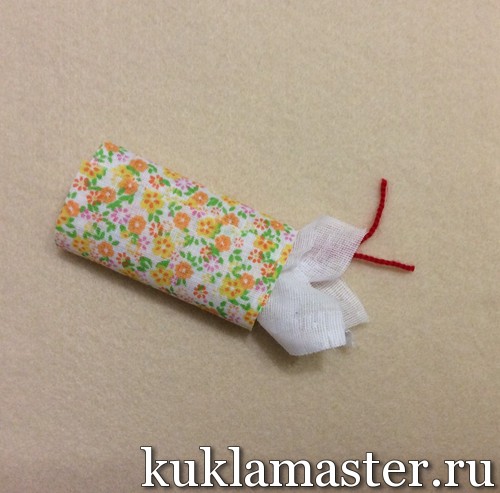 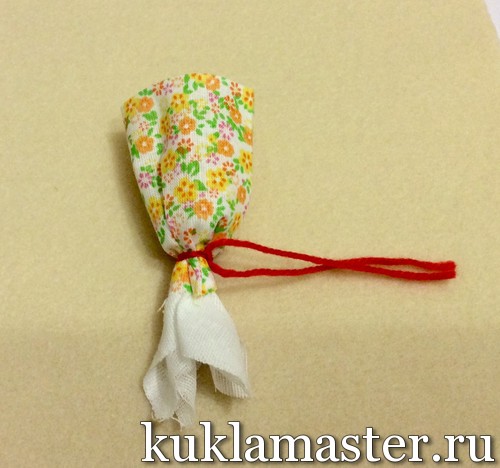 3
4
[Speaker Notes: 6х15см.]
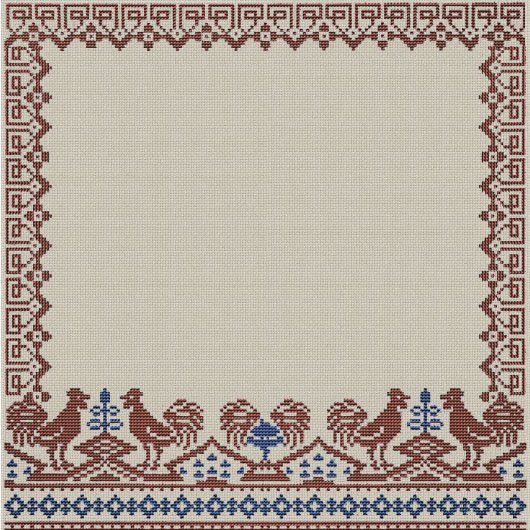 Изготовление узелка
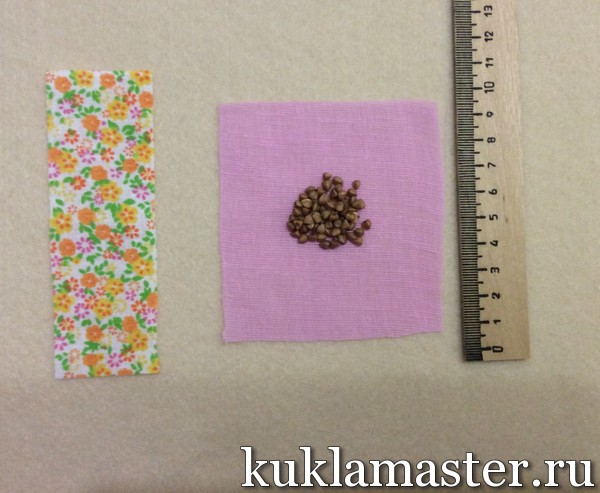 1
В узелок куколке закладывали золу родного очага или землю, взятую рядом с домом.
6х6см.
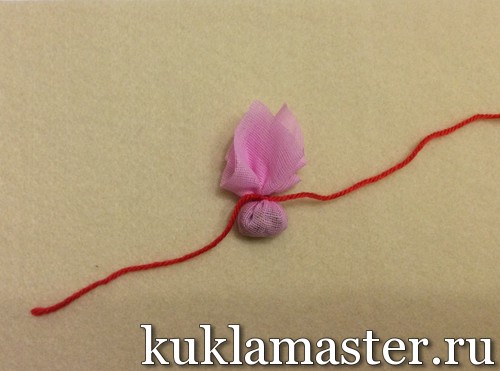 2
[Speaker Notes: 6х6см.]
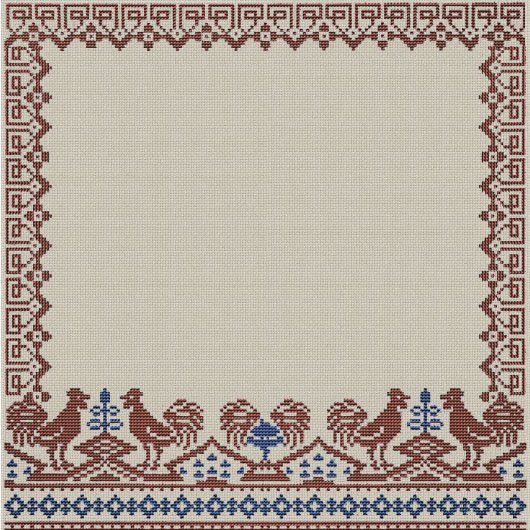 Ручки куклы
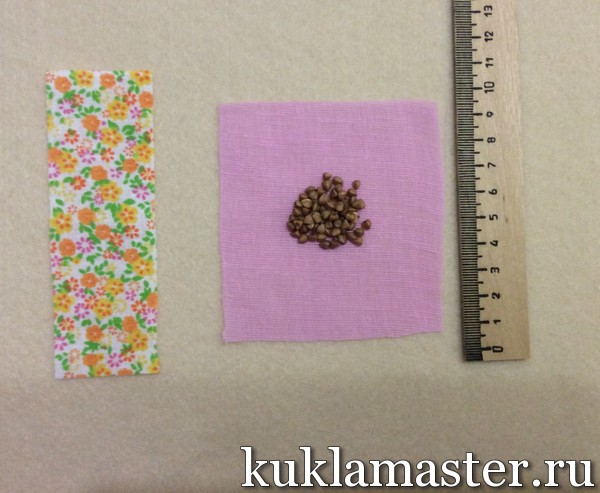 1
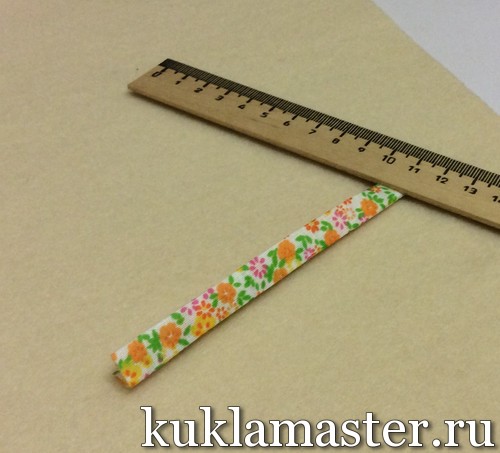 2
6х11см.
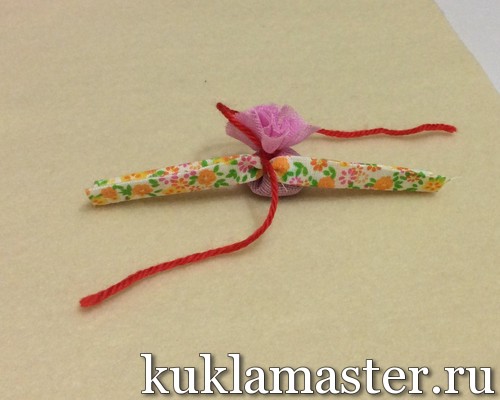 3
[Speaker Notes: 6х11см.]
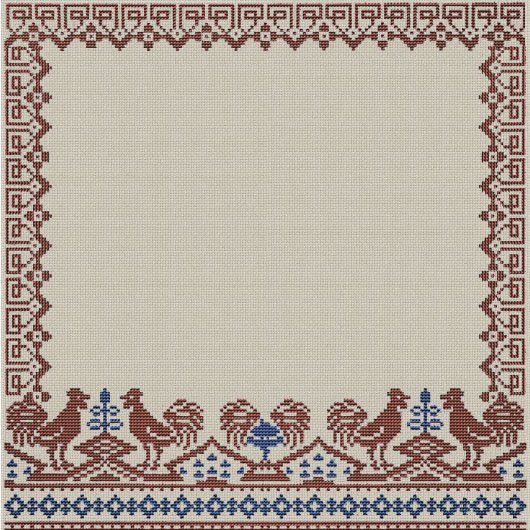 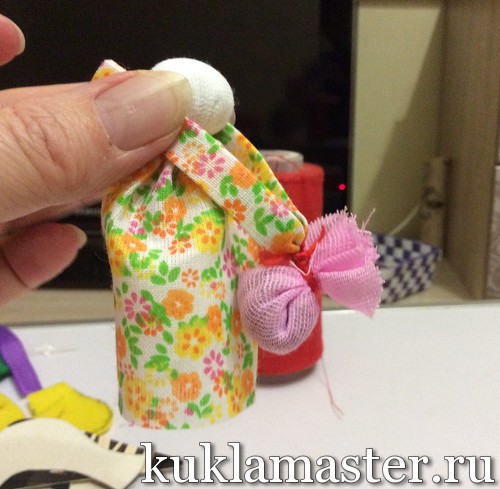 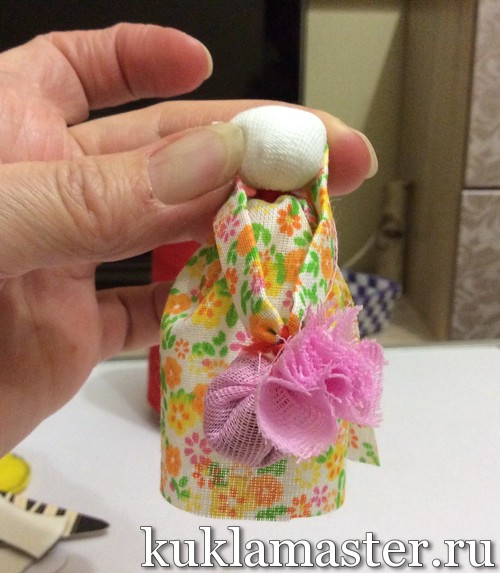 4
5
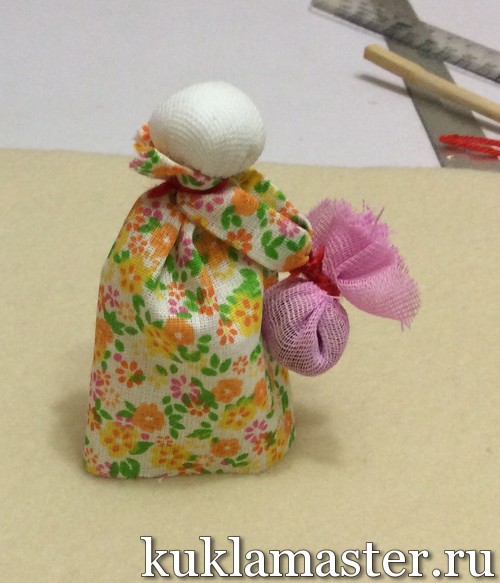 6
[Speaker Notes: 6]
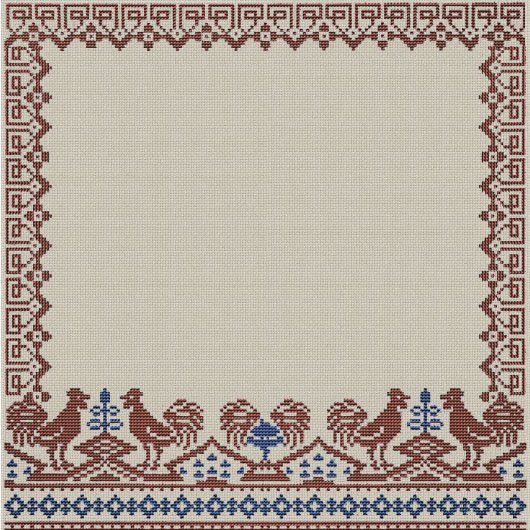 Платочек
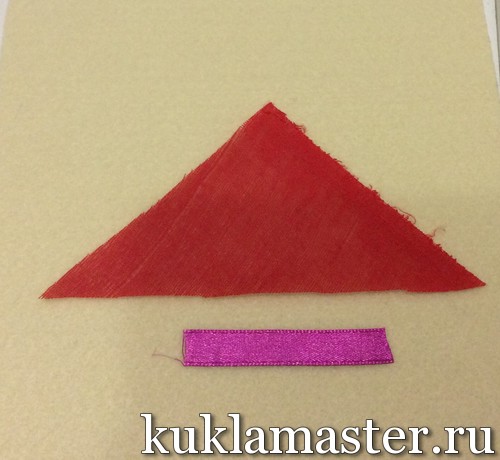 1
2
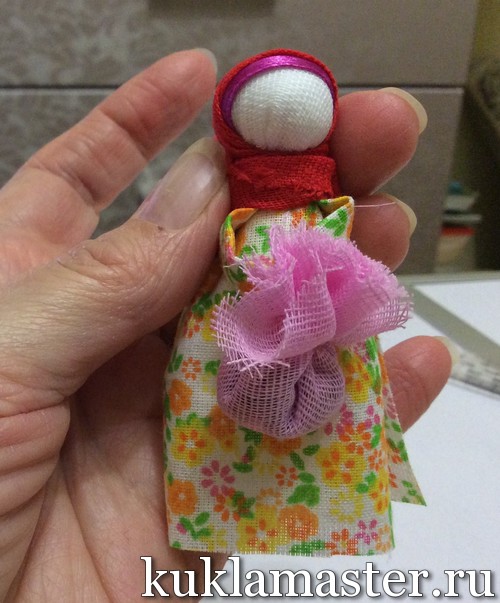 18см
[Speaker Notes: 18см]
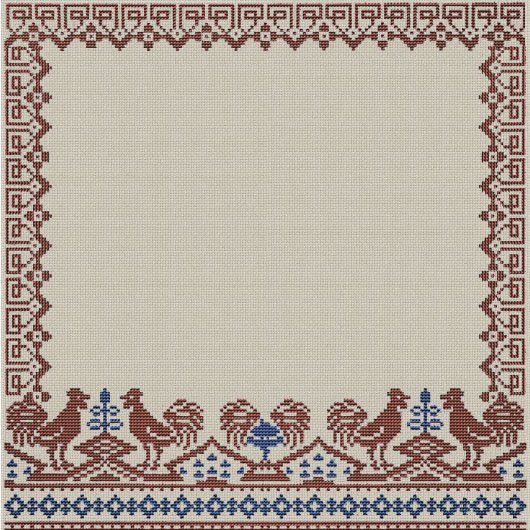 Куклу –«Подорожницу»В путь с собой возьми.Держит «Подорожница»Горсть родной земли.
Любящая женщинаМолится и ждет,Пусть дорога дальняяРадость принесет!
СПАСИБО ЗА ВНИМАНИЕ